PANEL DISCUSSION
OPPORTUNITIES FOR PRODUCT DESIGN, DEVELOPMENT, AND DEPLOYMENT IN INDIAN MARKETS
GENERATE - A - THON
A 30 Hours AUTODESK FUSION 360 GENERATIVE DESIGN CHALLENGE
Sponsored by - AUTODESK India Ltd
PRE-CONFERENCE WORKSHOP
FUTURE OF MAKING-GENERATIVE DESIGN FOR INDUSTRY 4.0
IN ASSOCIATION WITH AUTODESK IND PVT LTD.
PRE-CONFERENCE WORKSHOP
DEVELOPMENT AND DEPLOYMENT OF AUTONOMOUS DRIVER ASSISTANCE SYSTEMS
IN ASSOCIATION WITH MATLAB IND PVT LTD.
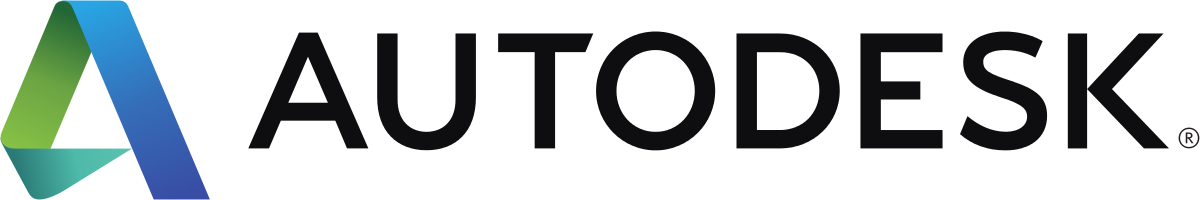 <<TITLE>>
<<Presenter Name>>
<<Presenter Affiliation>>
<<AUTHORS Name>>
3
4
Reference
5
6